CALCULUS
Miscellaneous precalculus
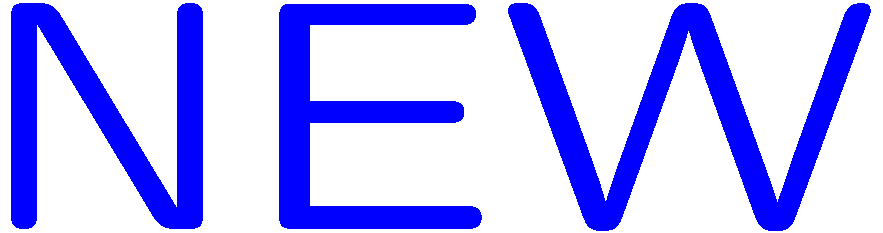 1
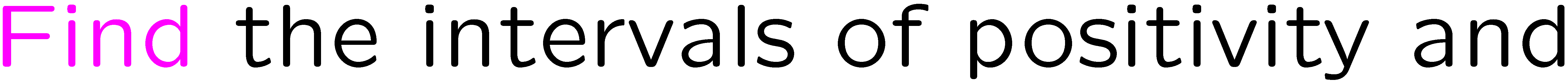 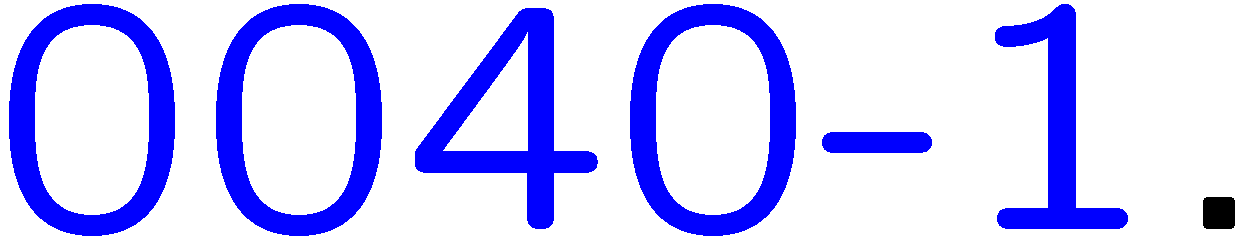 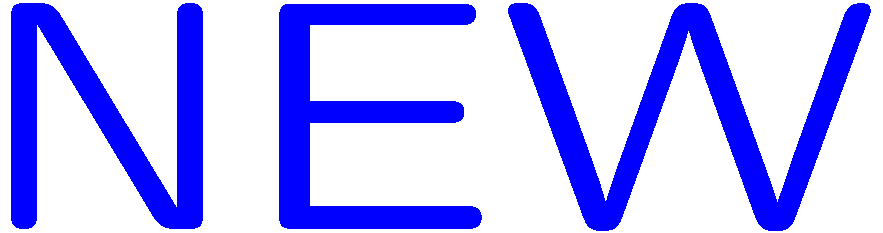 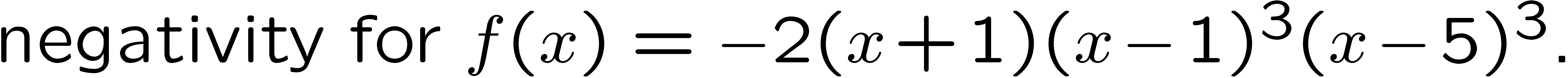 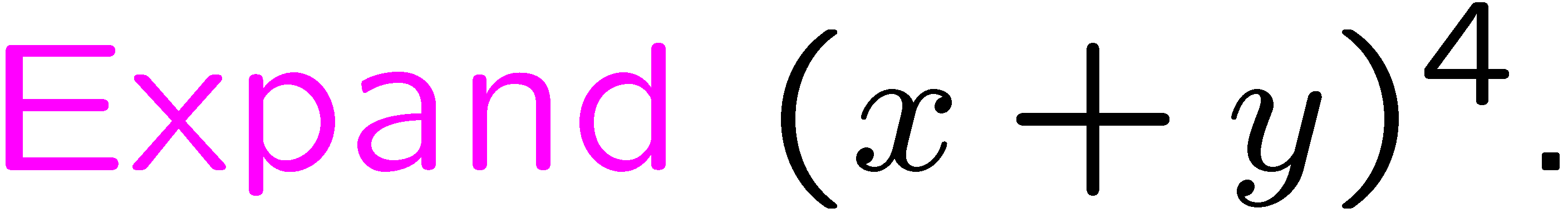 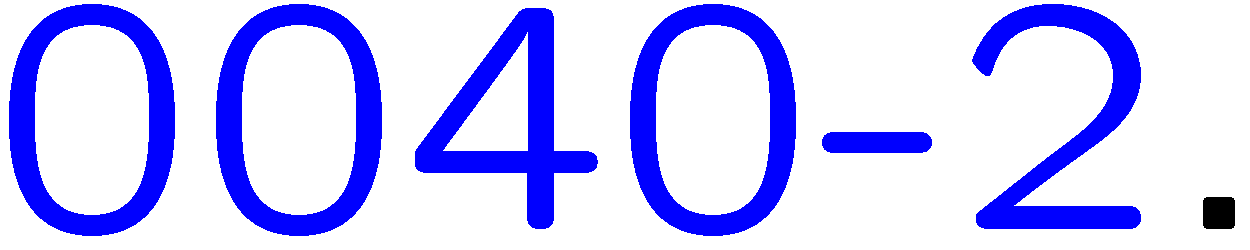 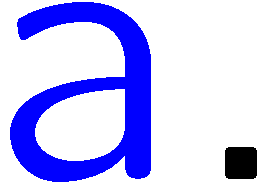 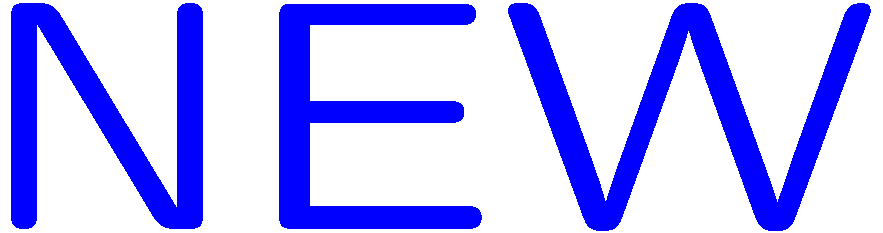 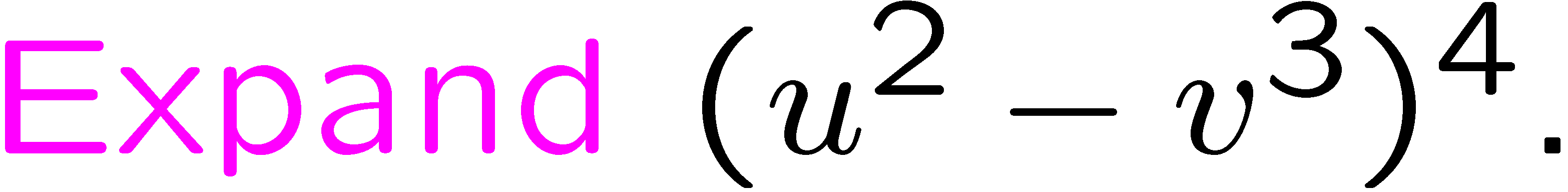 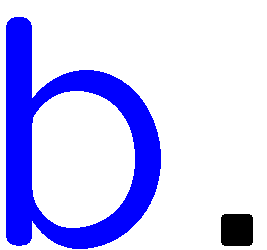 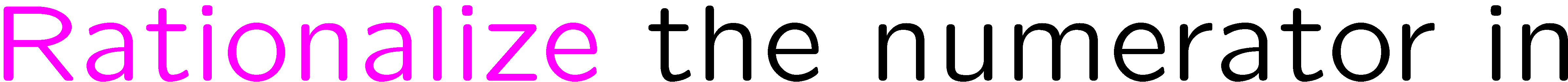 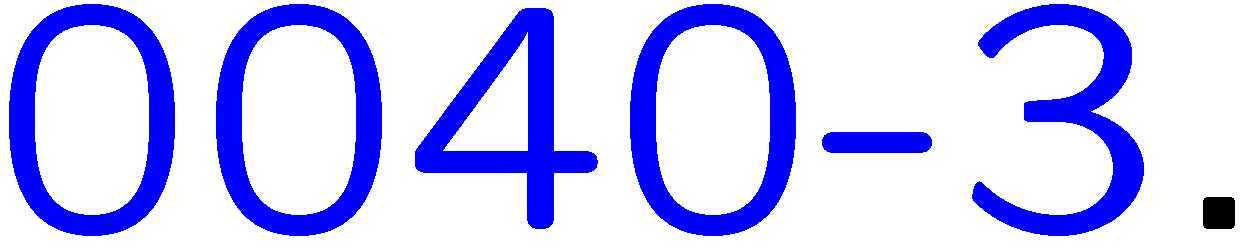 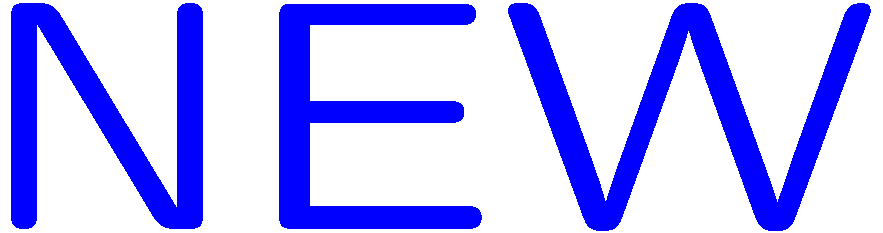 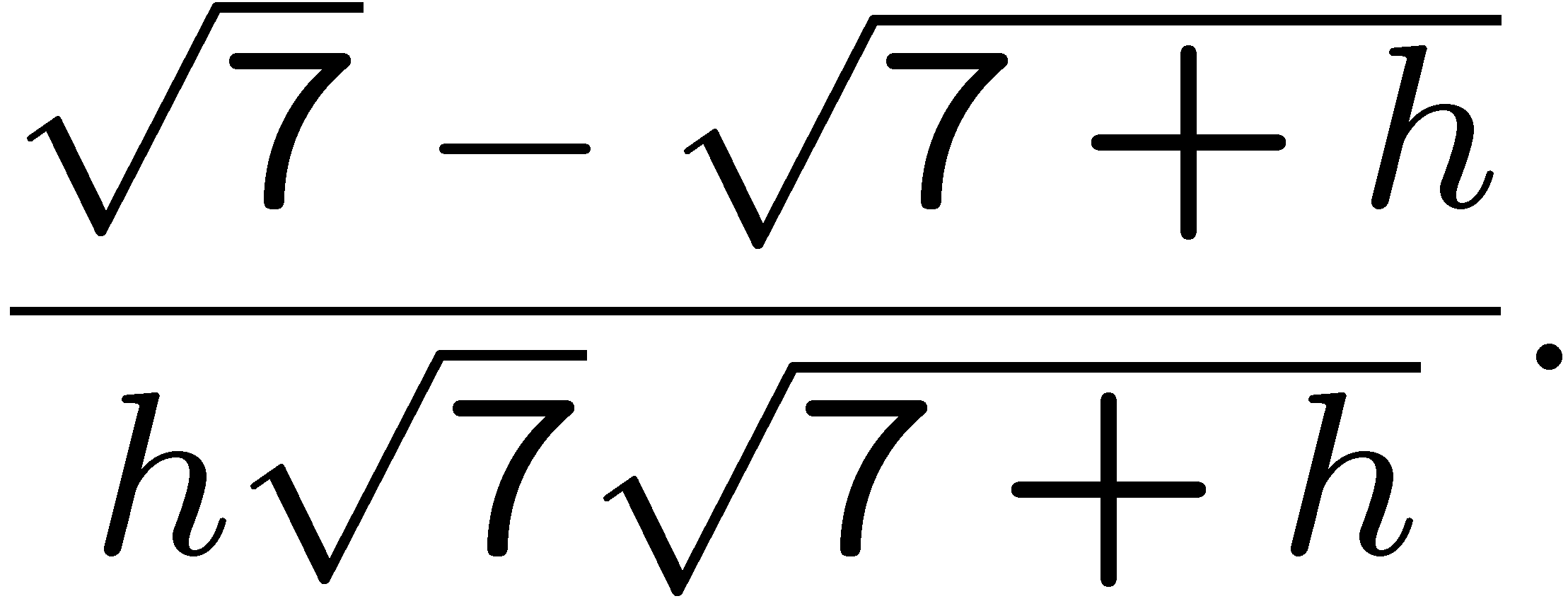 2